Subduction Zones:  
Heat Flow, Fluid Flow, and Earthquakes
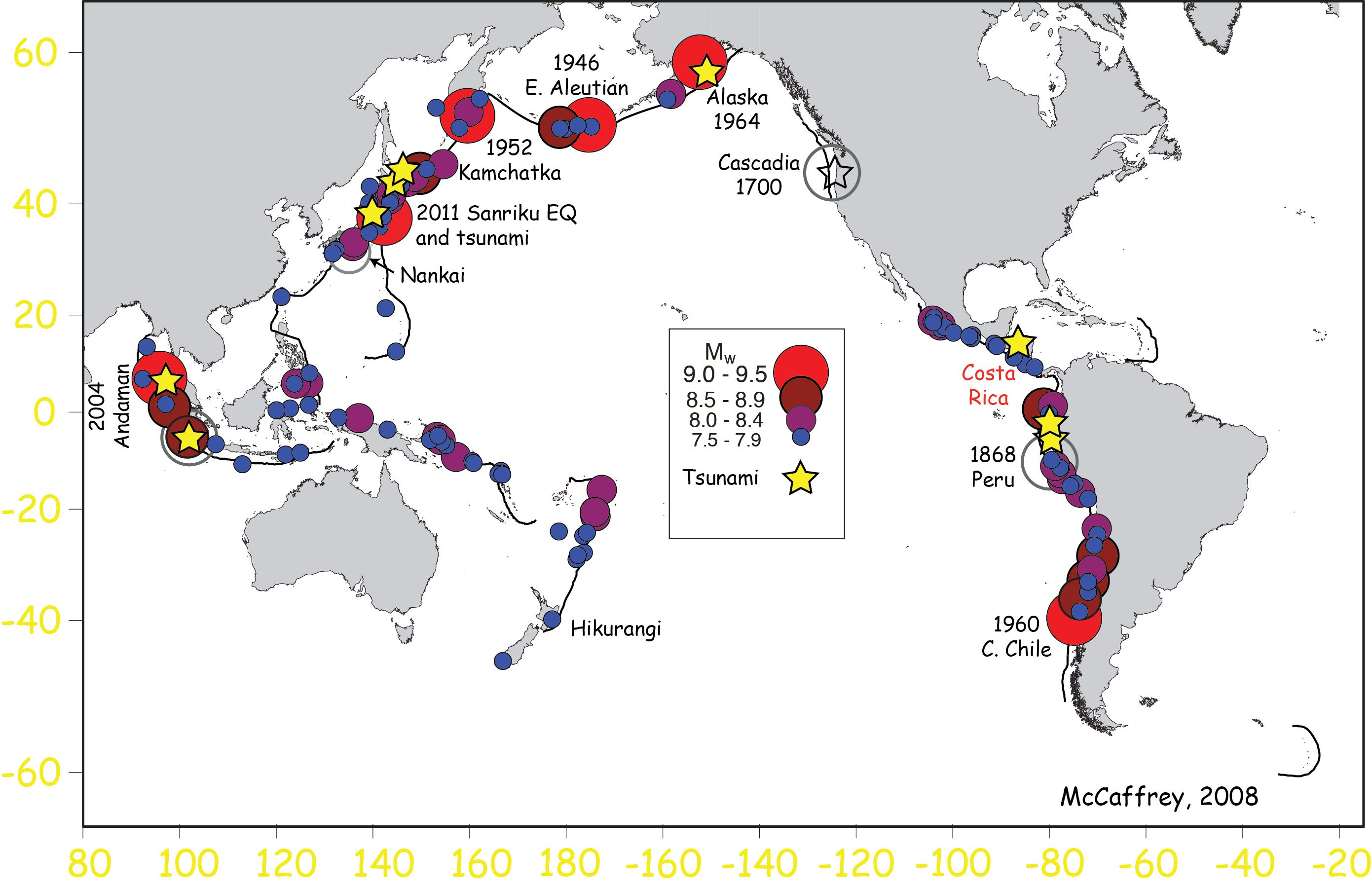 Robert N. Harris, College of Earth, Oceanic, and 
Atmospheric Sciences, Oregon State University
Subduction Zones:  
Heat Flow, Fluid Flow, and Earthquakes
Robert N. Harris, College of Earth, Oceanic, and Atmospheric
                            Sciences, Oregon State University
Outline
The seismogenic zone of the subduction thrust
Marine heat and fluid flow
Thermal state of incoming crust and subduction
      at Middle America Trench, Costa Rica
4.  Correlation between temperature and seismicity
5.  Conclusions
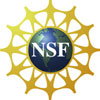 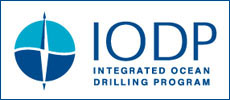 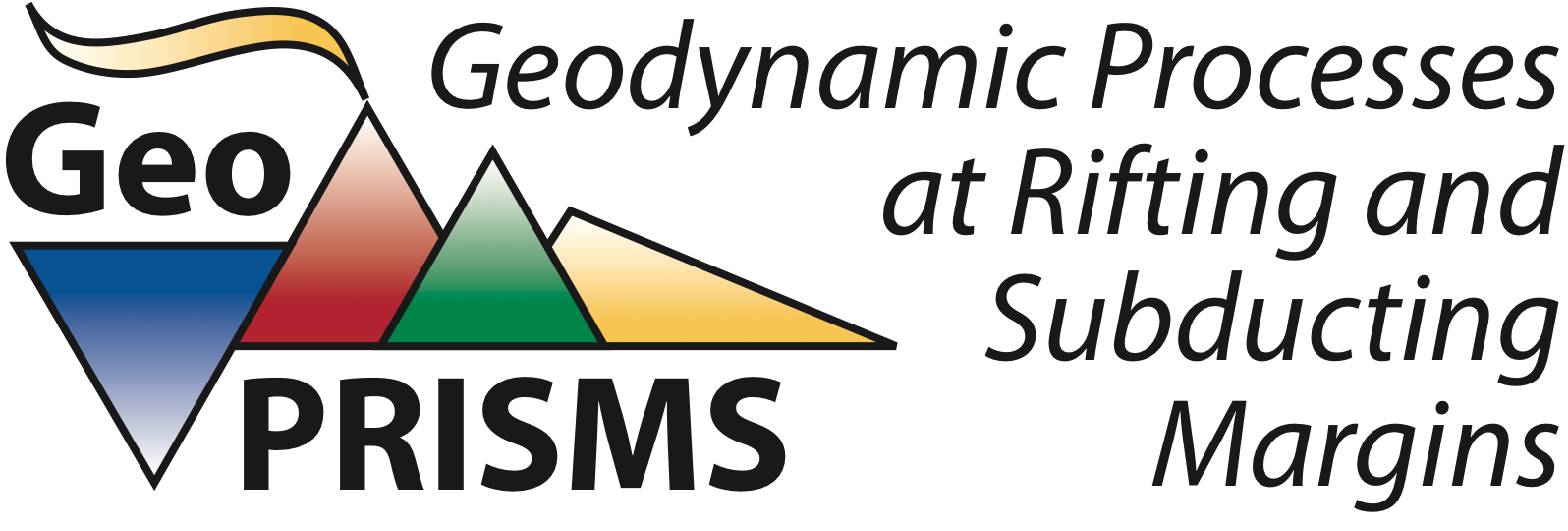 Subduction Zone Processes
Importance of subduction thermal regime
  
Shallow
updip and downdip limits of seismicity
plate locking, patterns of deformation 
sediment alteration and dewatering 
metamorphic dehydration reactions
Deep
  melt generation and 
   volatile recycling
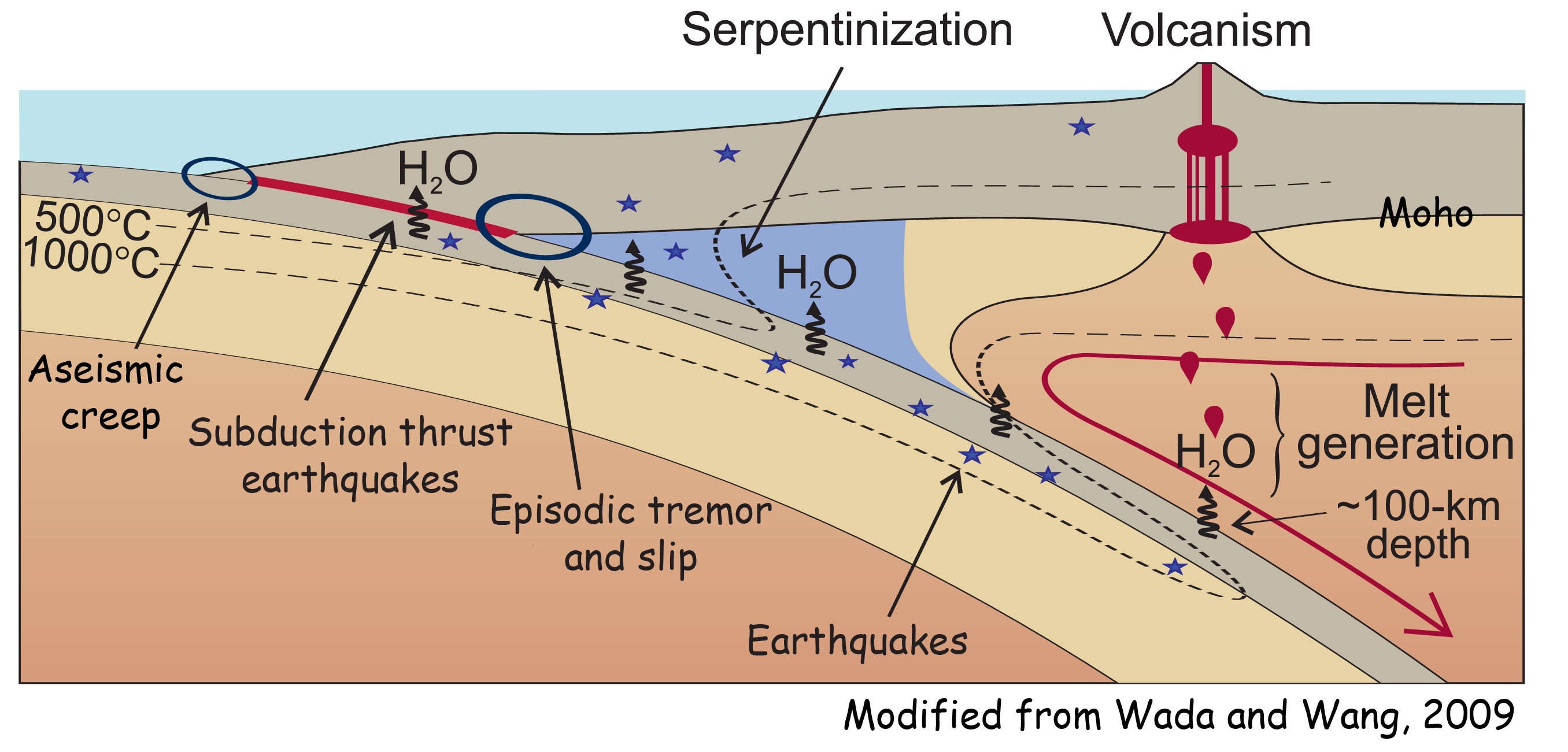 Want to understand 
processes influencing 
seismogenesis
Hypothesis:  Temperature along subduction thrust
controls the updip and downdip limits of seismicity
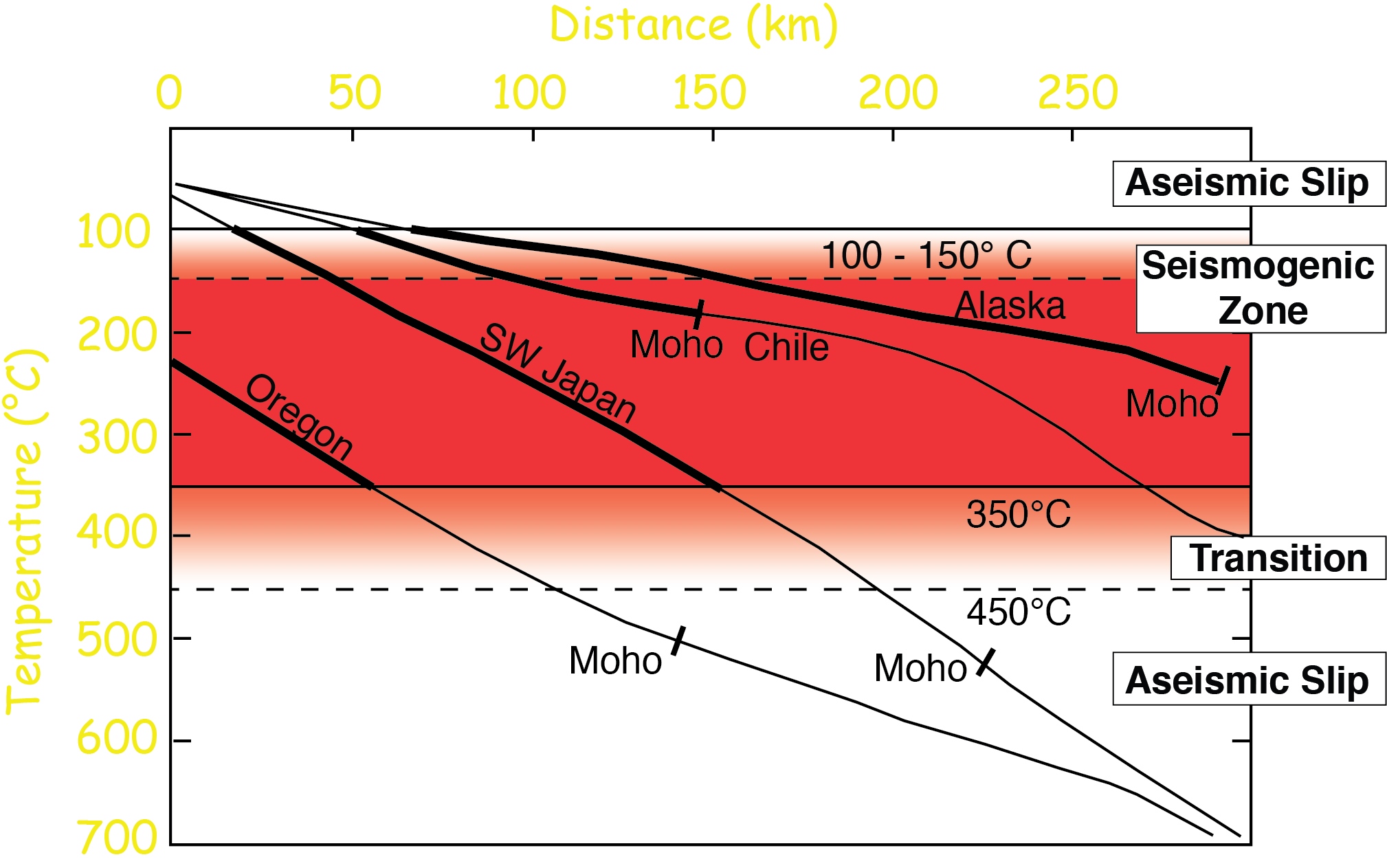 After Hyndman, and Wang, 1993
thermistors
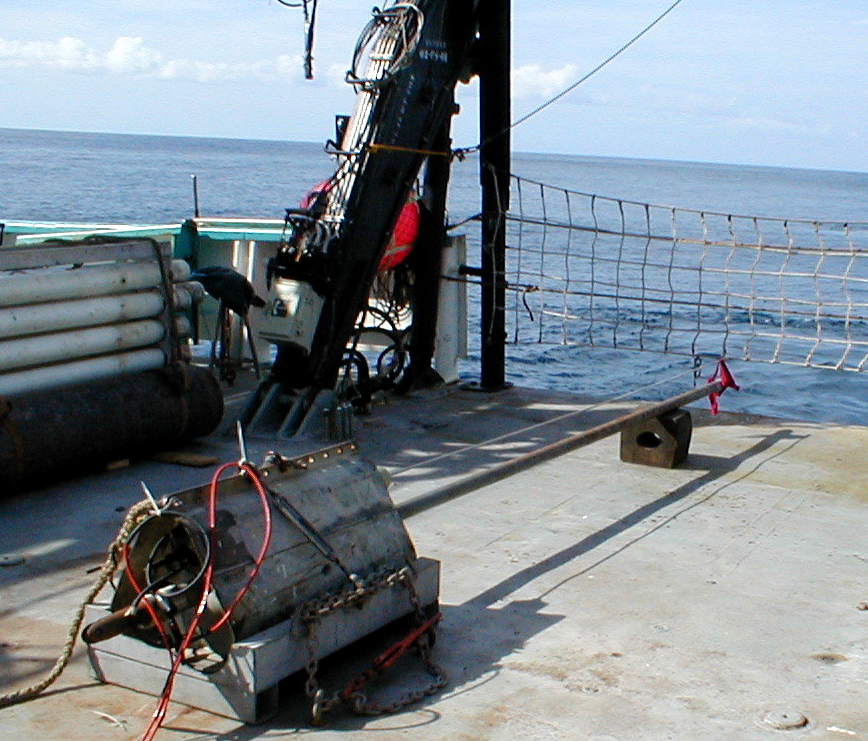 Marine Heat Flow
q = -k dT/dz
dT/dz = thermal gradient
k = thermal conductivity
seafloor
sediments
each thermistor
Temperature
Time
See: http://marine_heatflow.oregonstate.edu
IODP Downhole Temperature Measurements
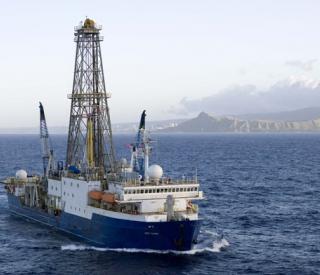 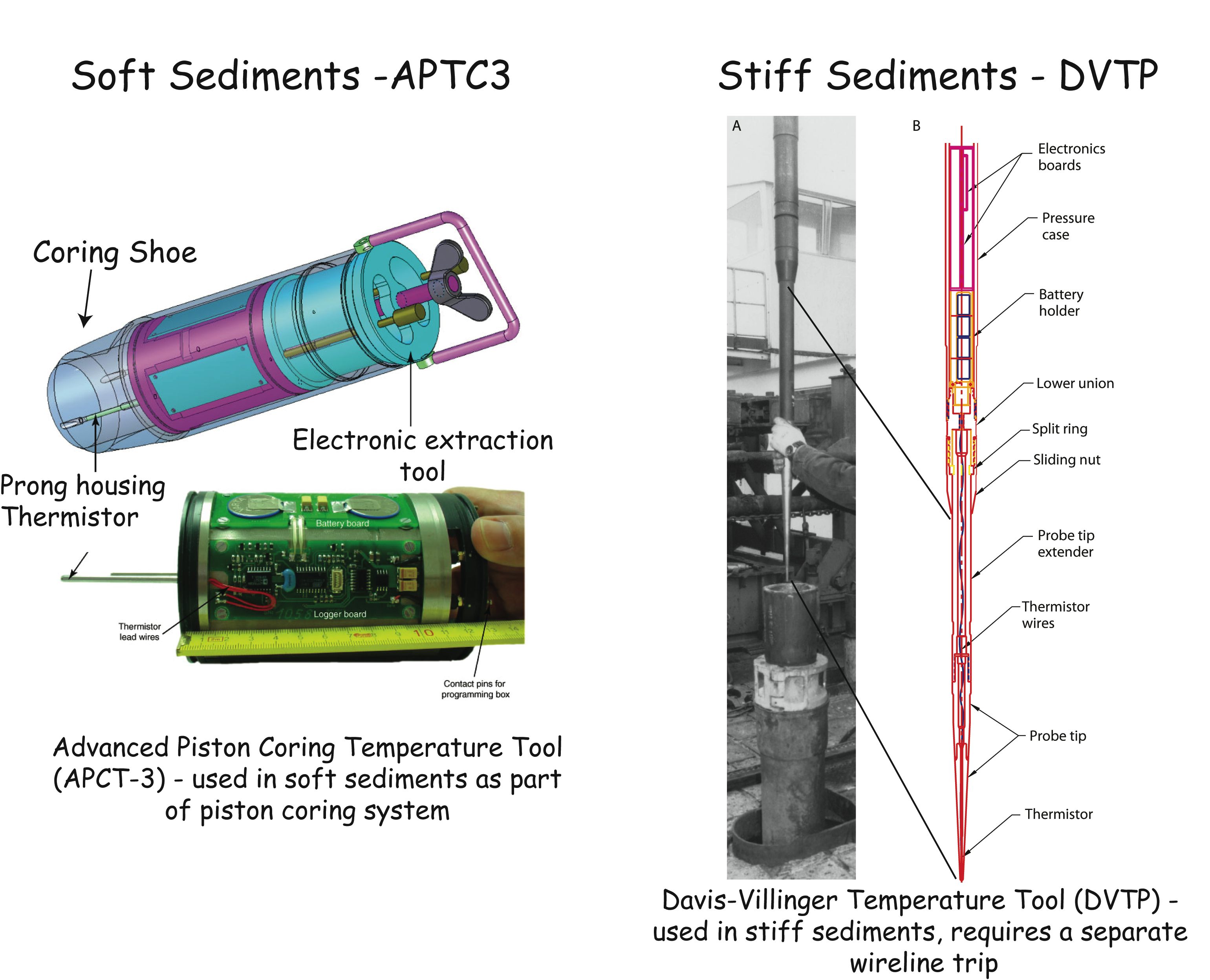 Heat Flow from BSRs  
1. k, estimates from ODP Holes and shallow thermal marine probes, 0.9 W/m/K
2. Zbsr from linear velocity function, v = 1550 + 0.65 z;
3. Tseafloor from CTD casts and NOAA World Ocean Data Atlas;
4. Tbsr, assuming hydrostatic pore pressure and biogenic source [Dickens and
          Quinby-Hunt, 1994].
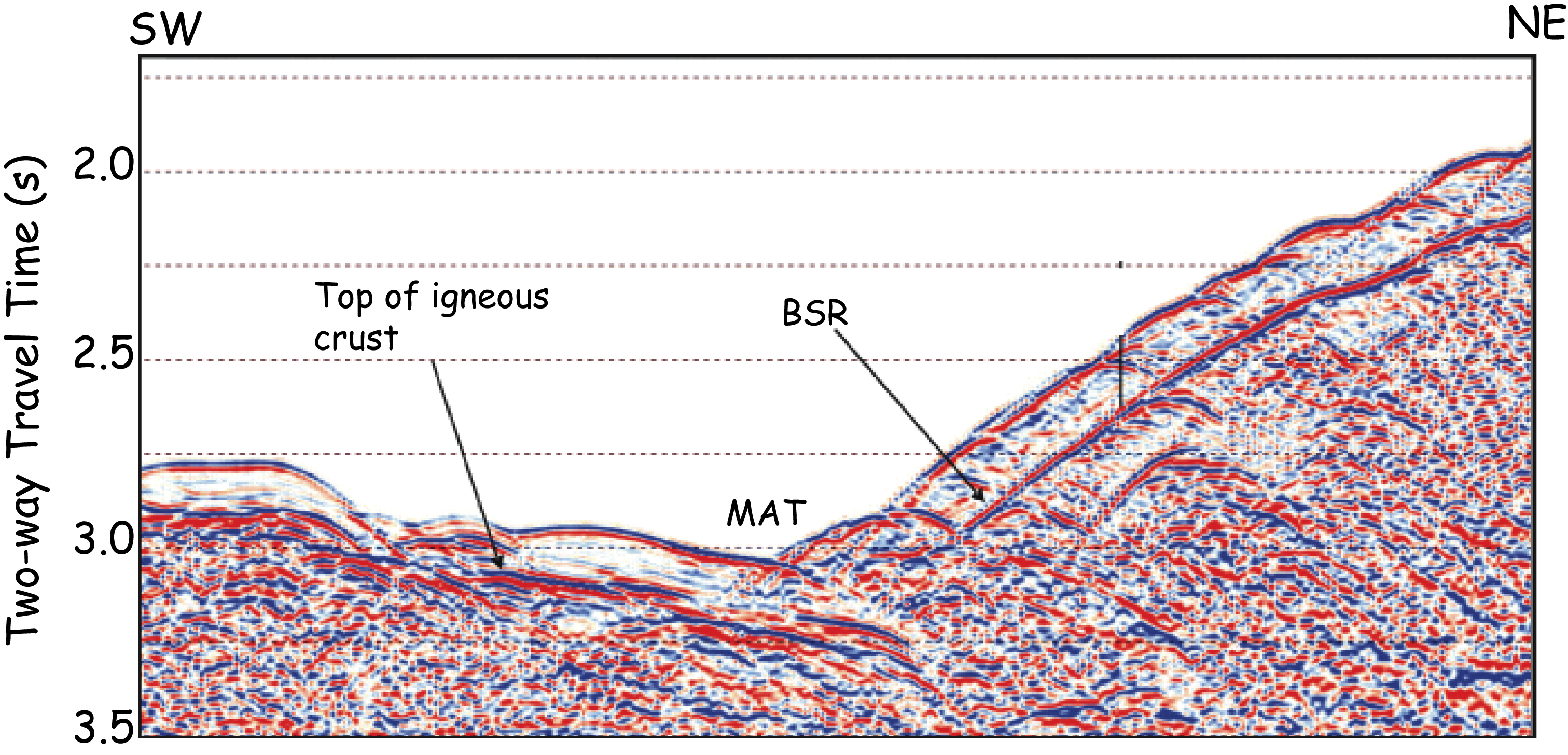 Advantages and Disadvantages
Seafloor Probe
Advantages: direct measure temperature in upper few meters; economical
Disadvantages: susceptible to near surface processes
Note – need to collocate with seismic reflection data

Drilling and Downhole Measurements
Advantages: direct measure of temperature at depth; other supplementary measurements
Disadvantages: expensive

BSR estimates
Advantages: estimate of thermal conditions in upper few hundred meters.
Disadvantage: Proxy, need to demonstrate methane is biogenic
Global Marine Depth and Heat Flow
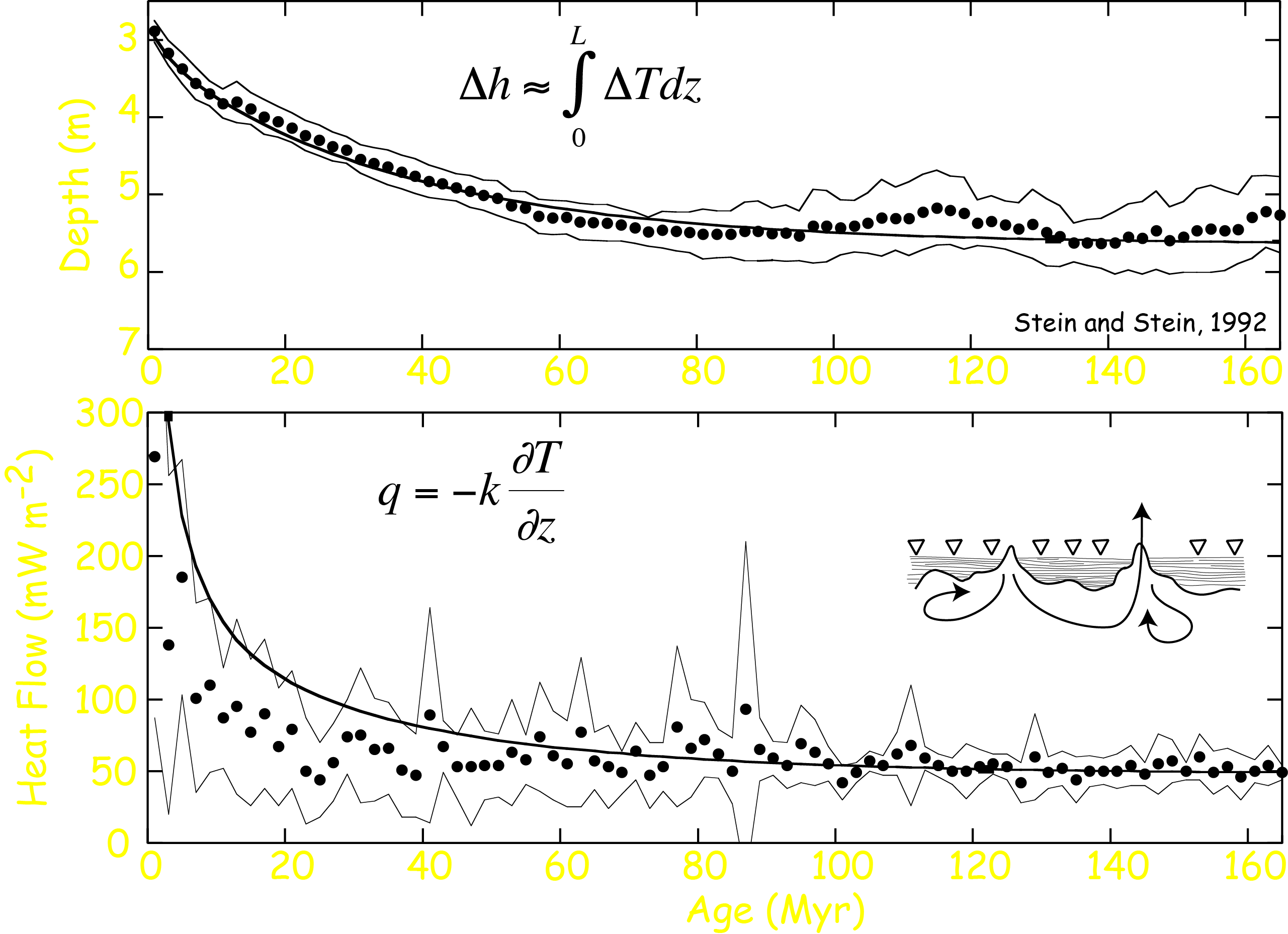 Stein and Stein, 1992
Subaerial versus Subsea Fluid Flow
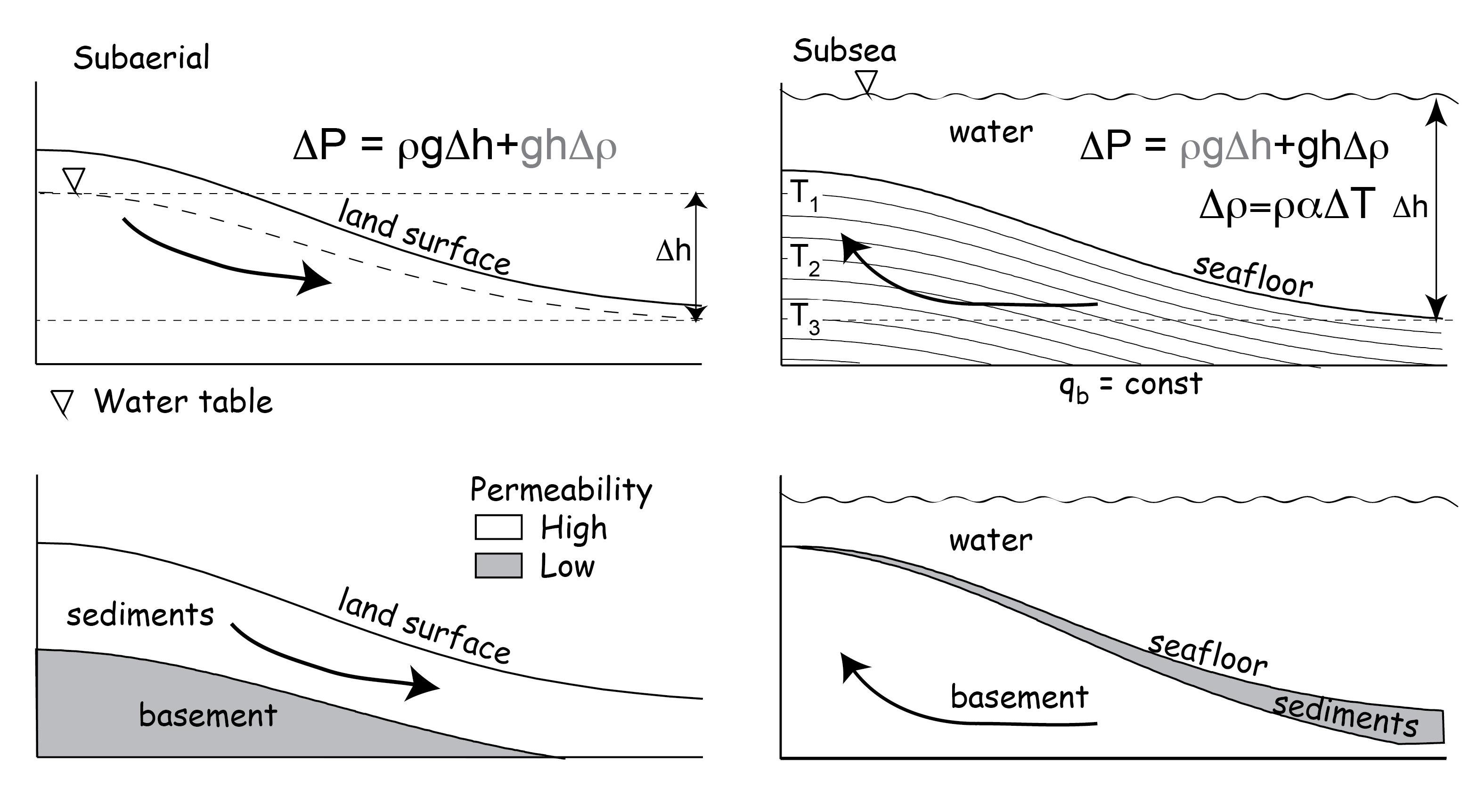 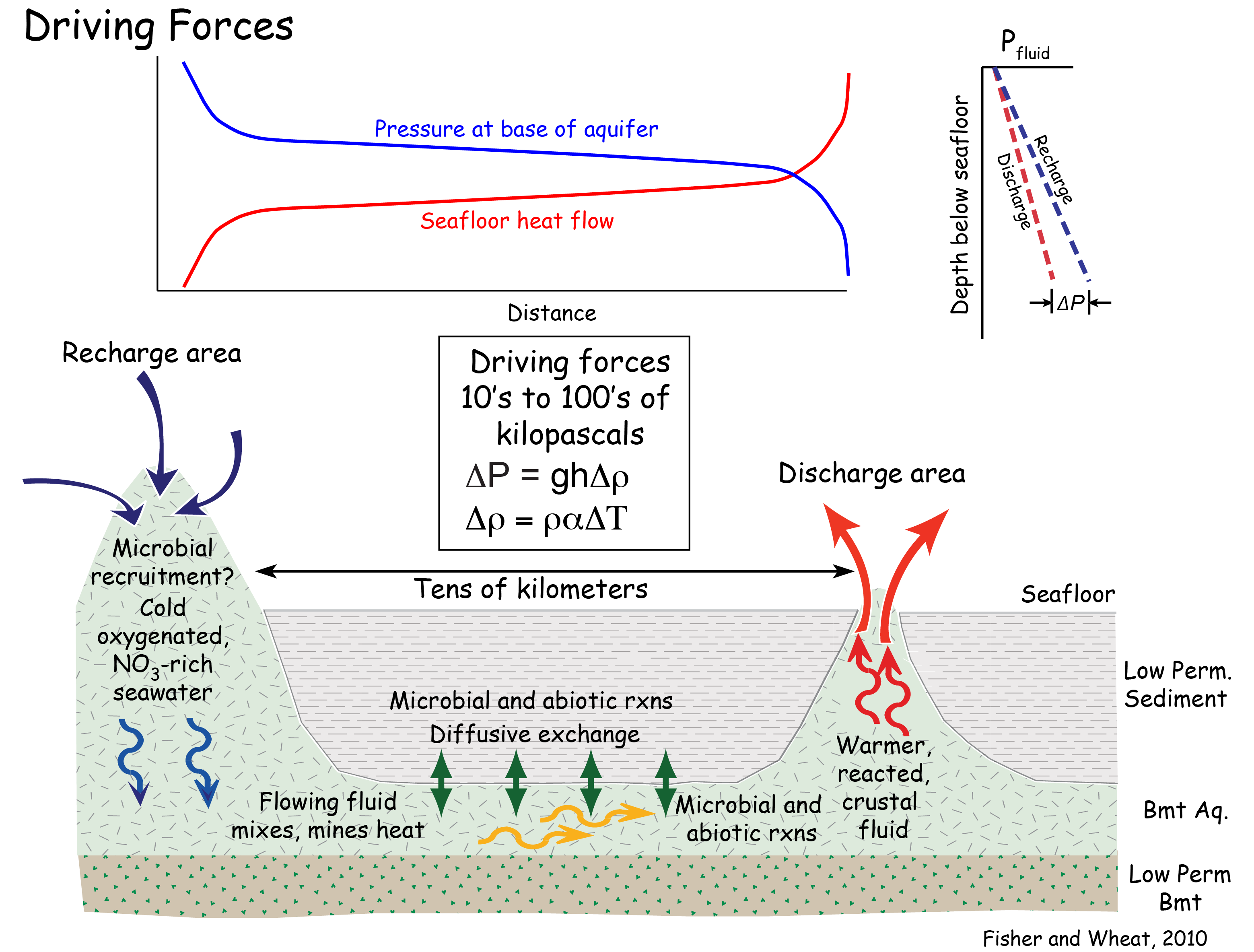 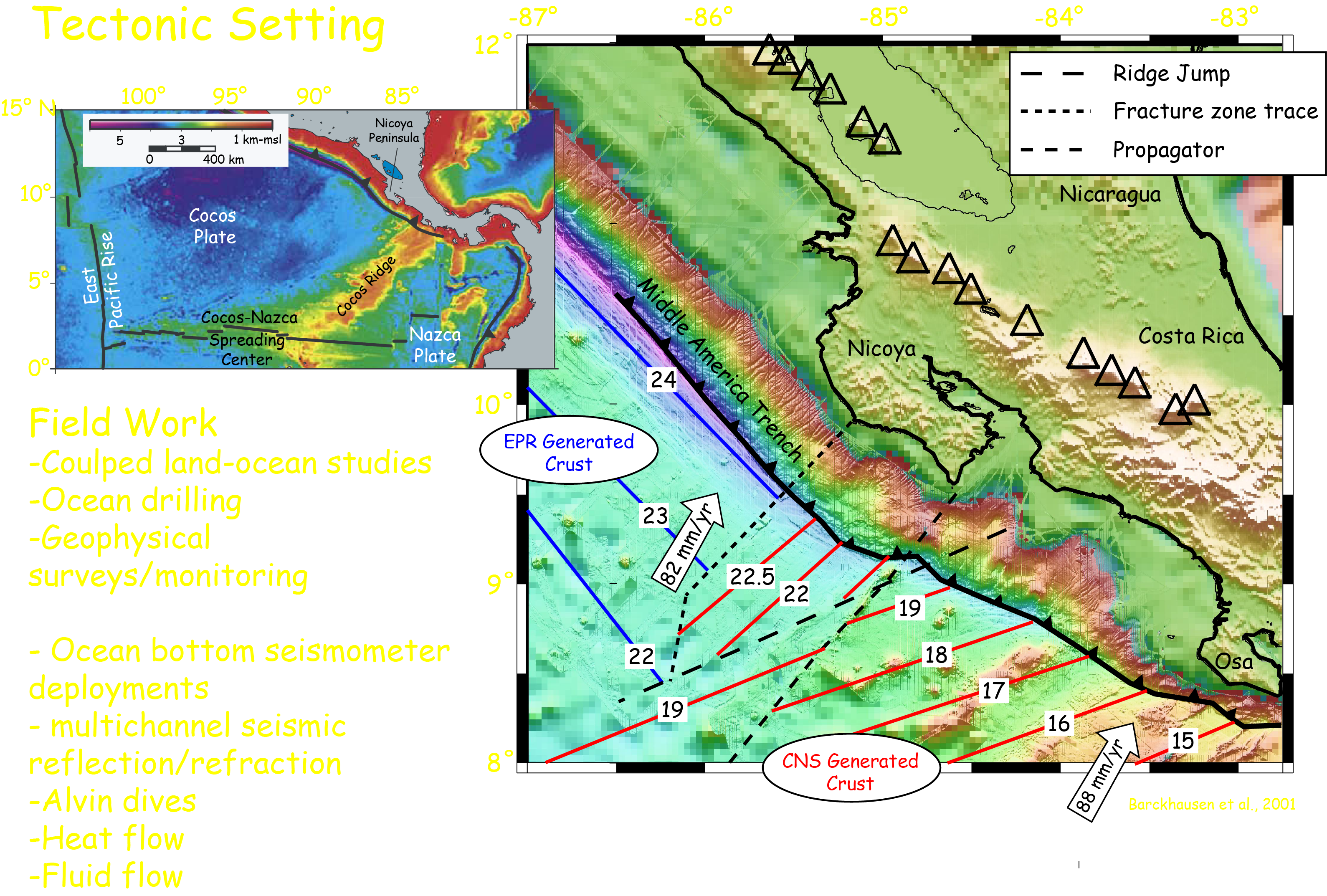 Regional Heat Flow on the Incoming Cocos Plate
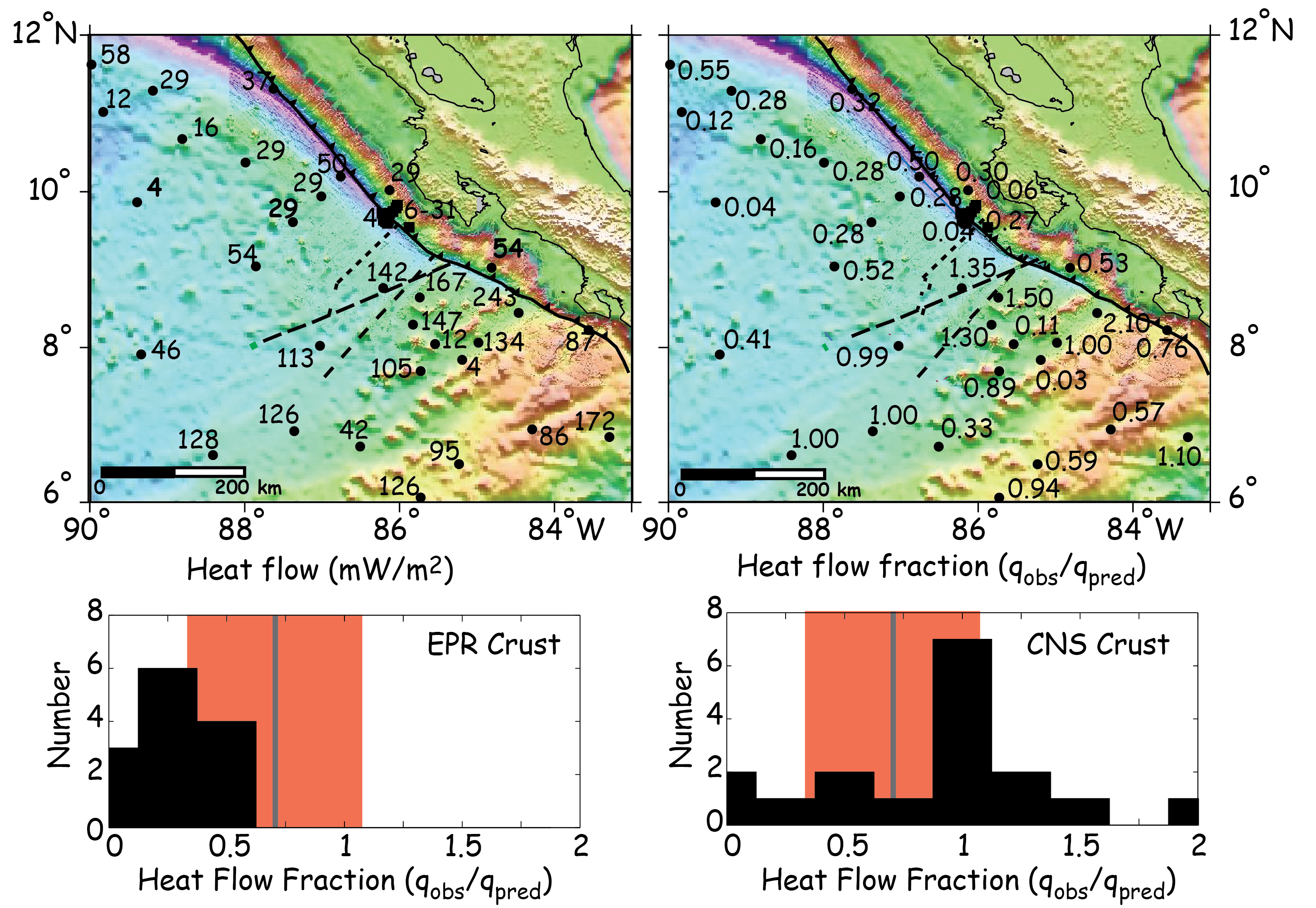 TicoFlux Heat Flow Surveys
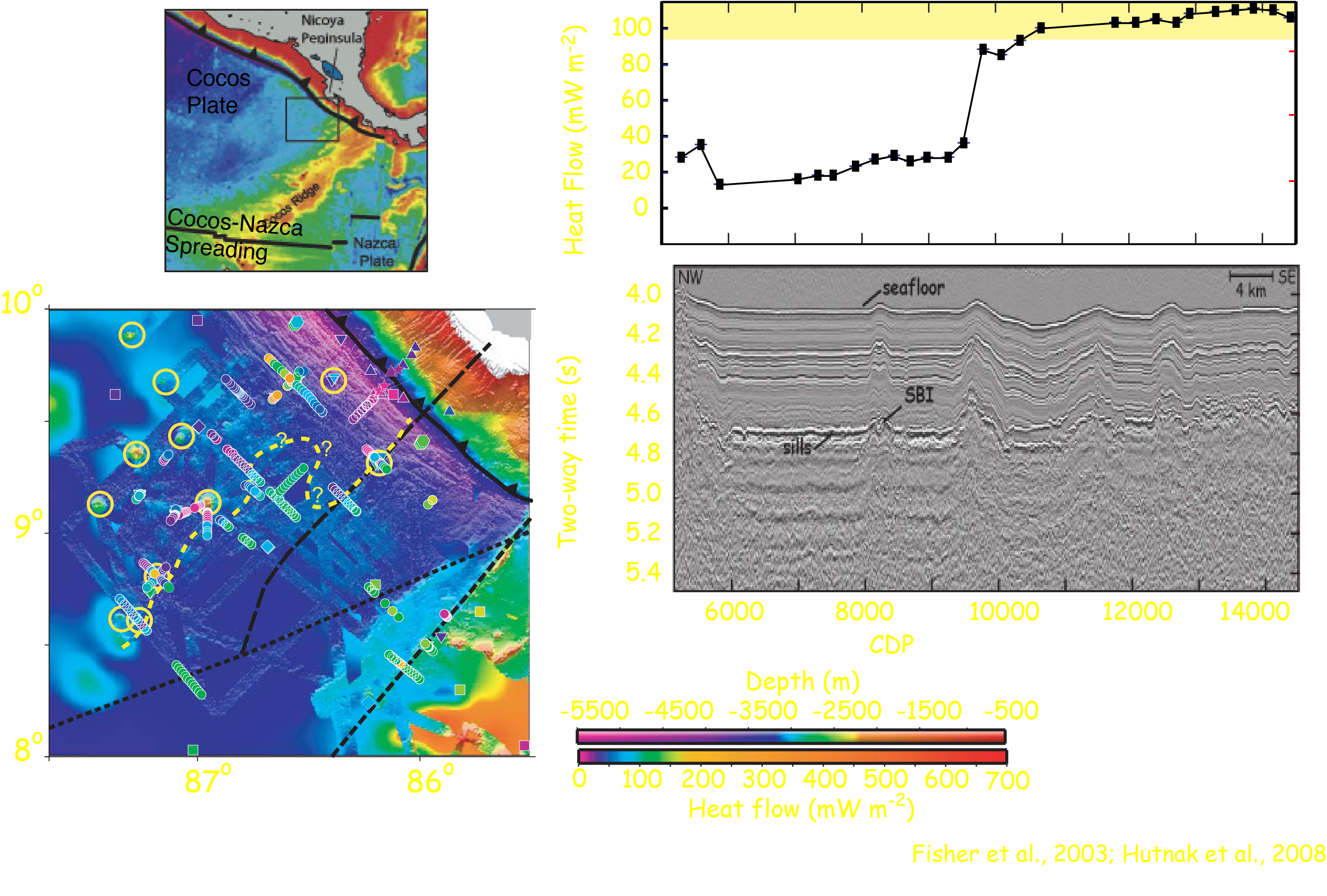 TicoFlux Surveys
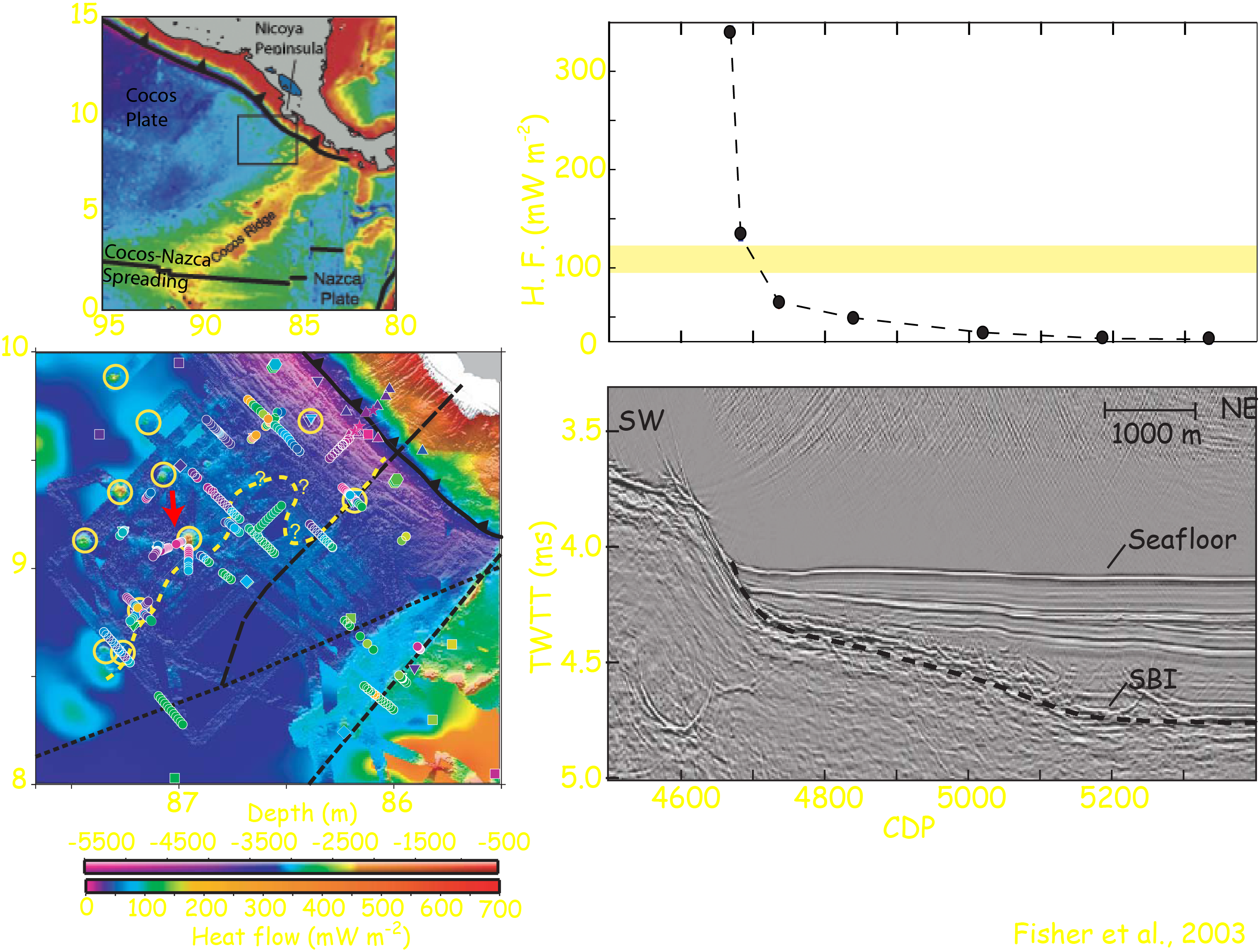 Margin Wedge - Seismic Lines, Heat Flow Data, and 
Hydrate Distribution
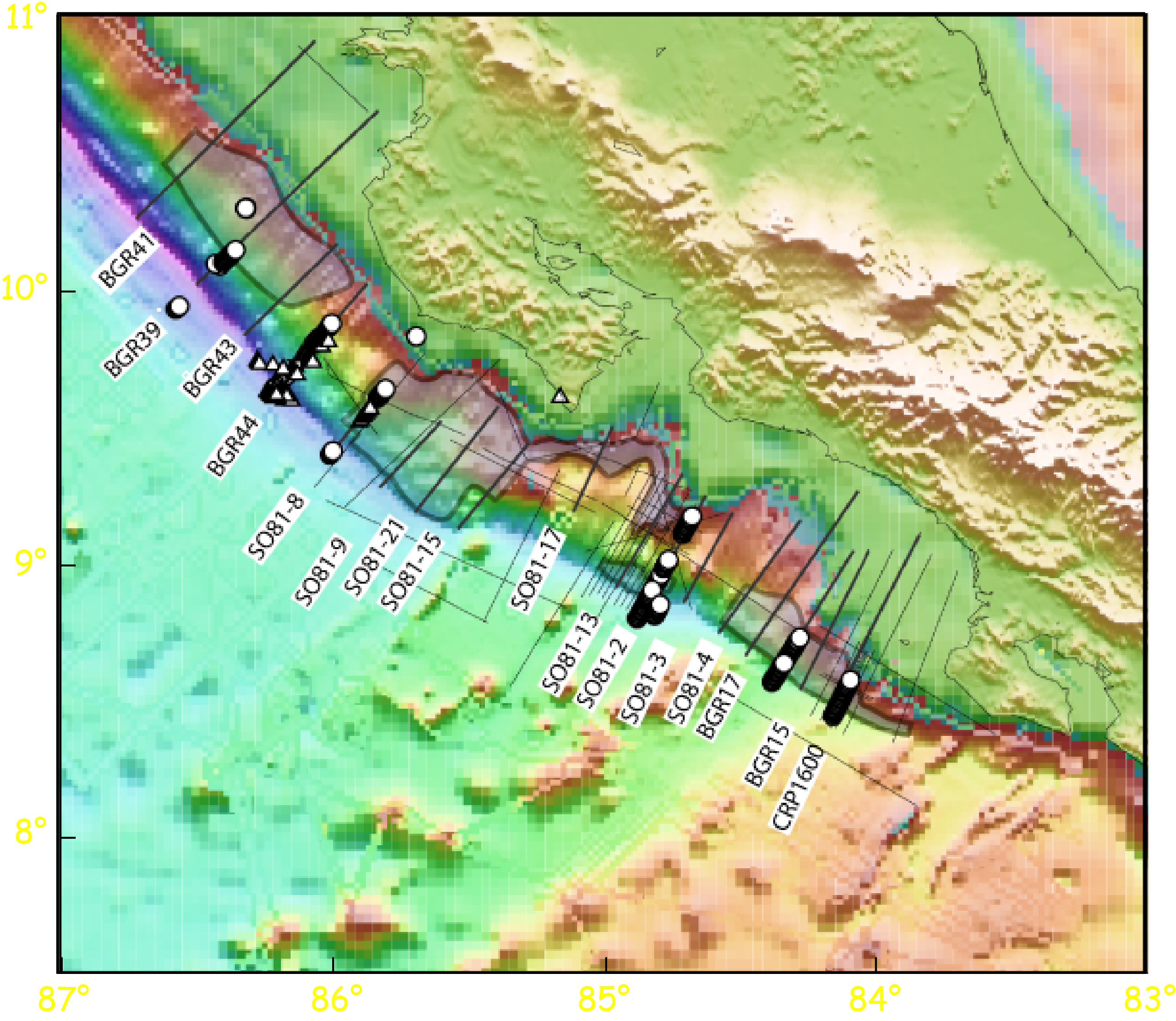 Heat Flow Map, Costa Rica Margin
Heat Flow at Selected Areas
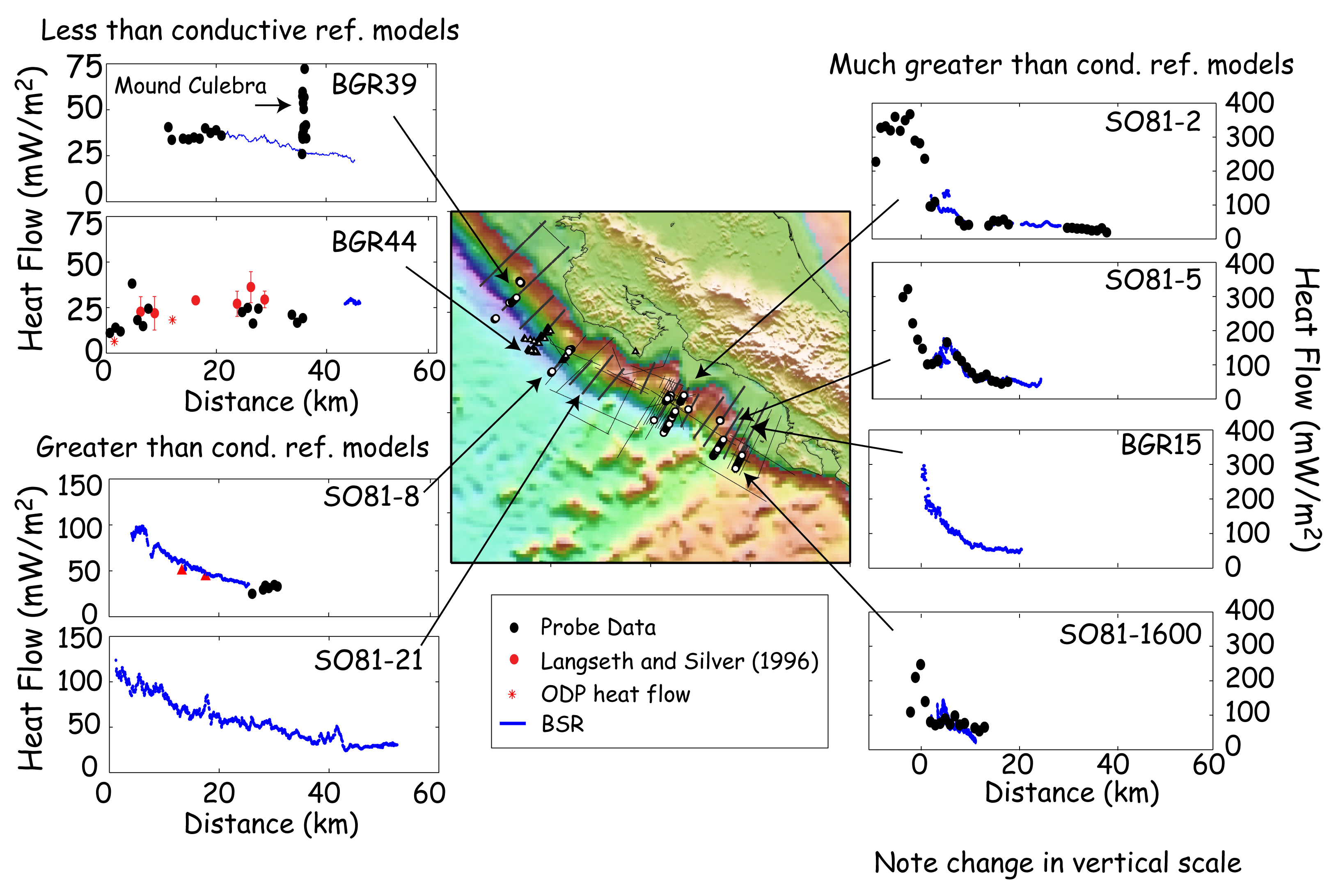 Along Strike Variations in Model Parameters
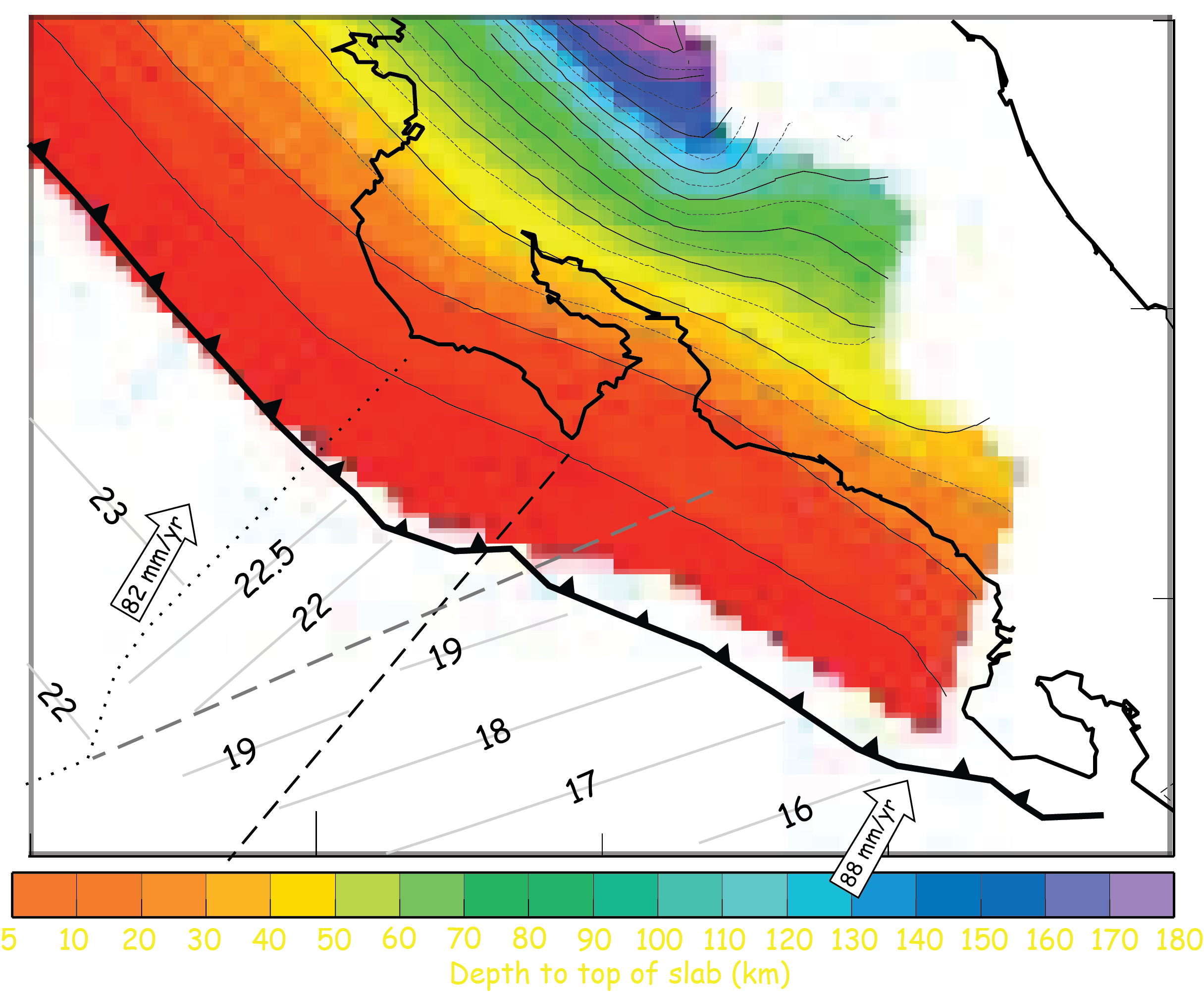 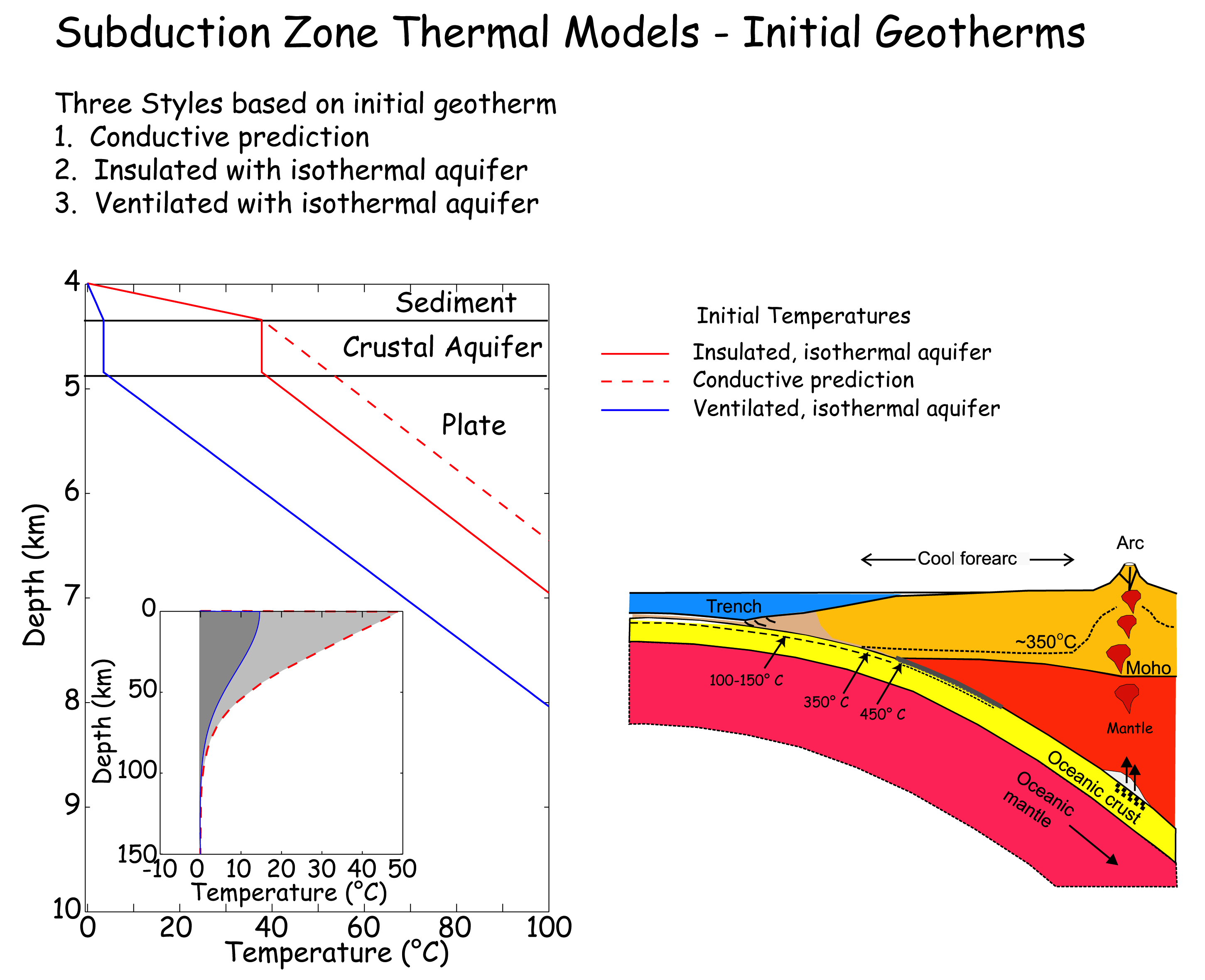 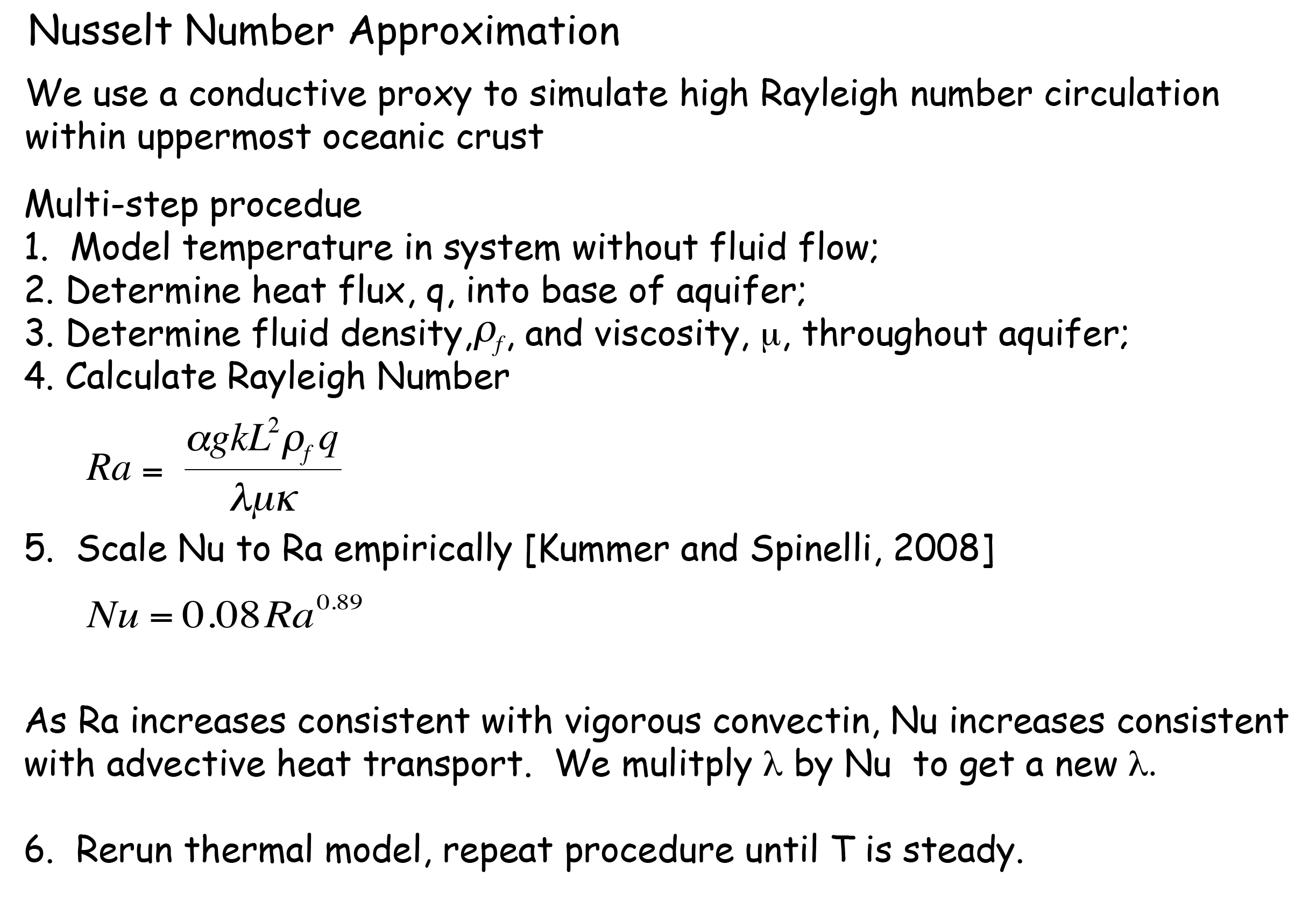 Isotherms and Seismicity on Plate Boundary
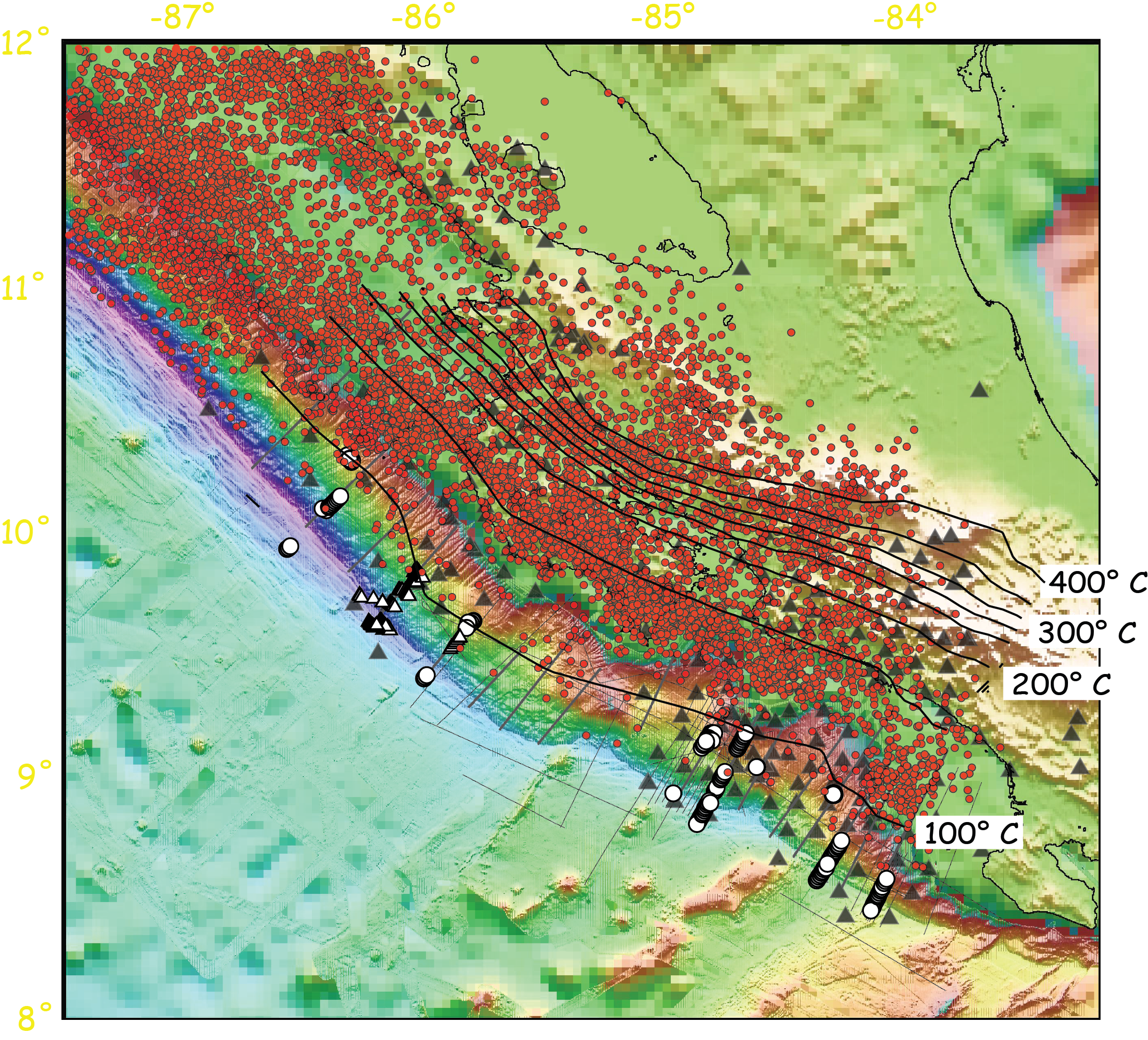 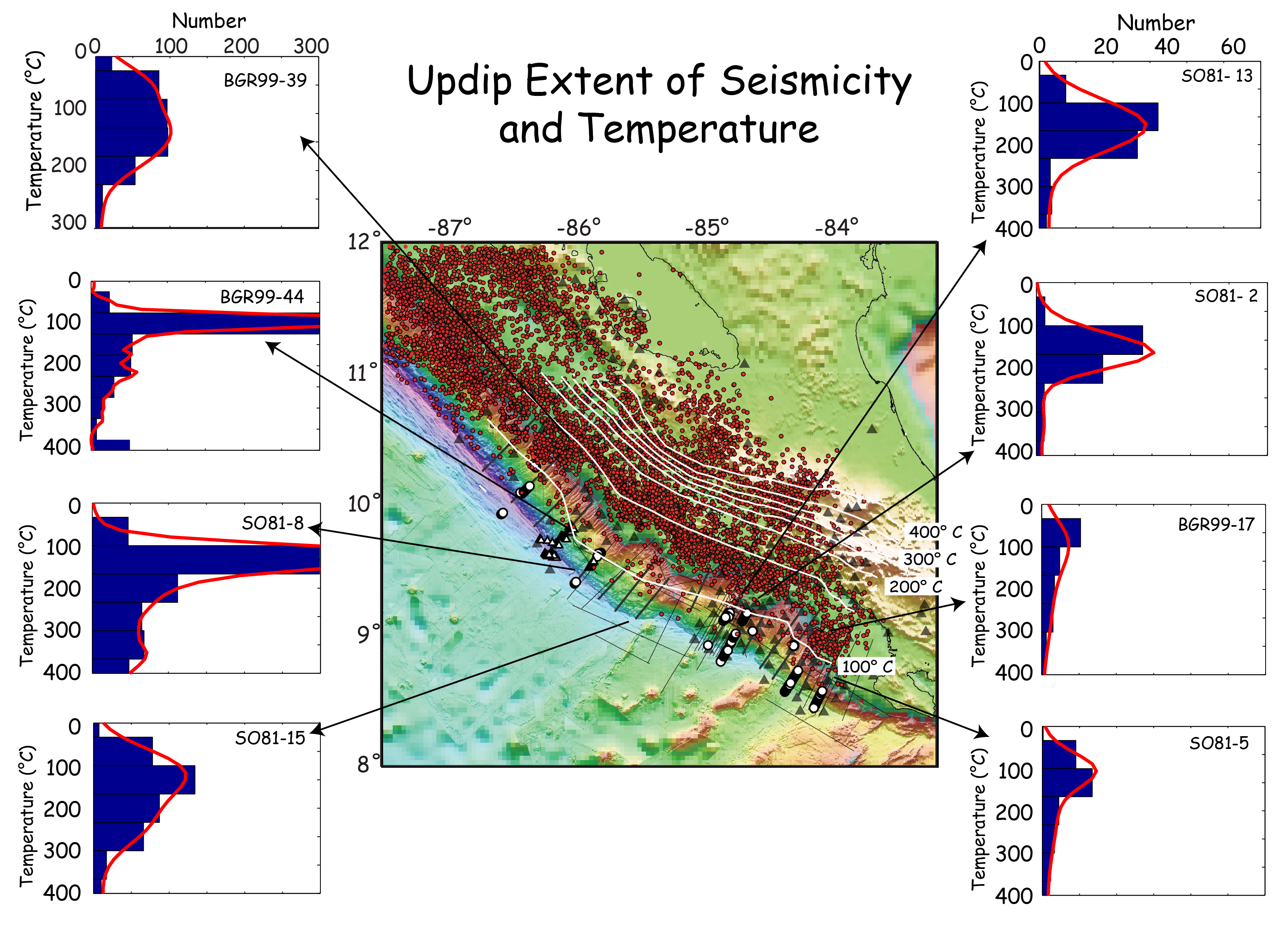 Updip Extent of Seismicity Across Heat Flow Transition
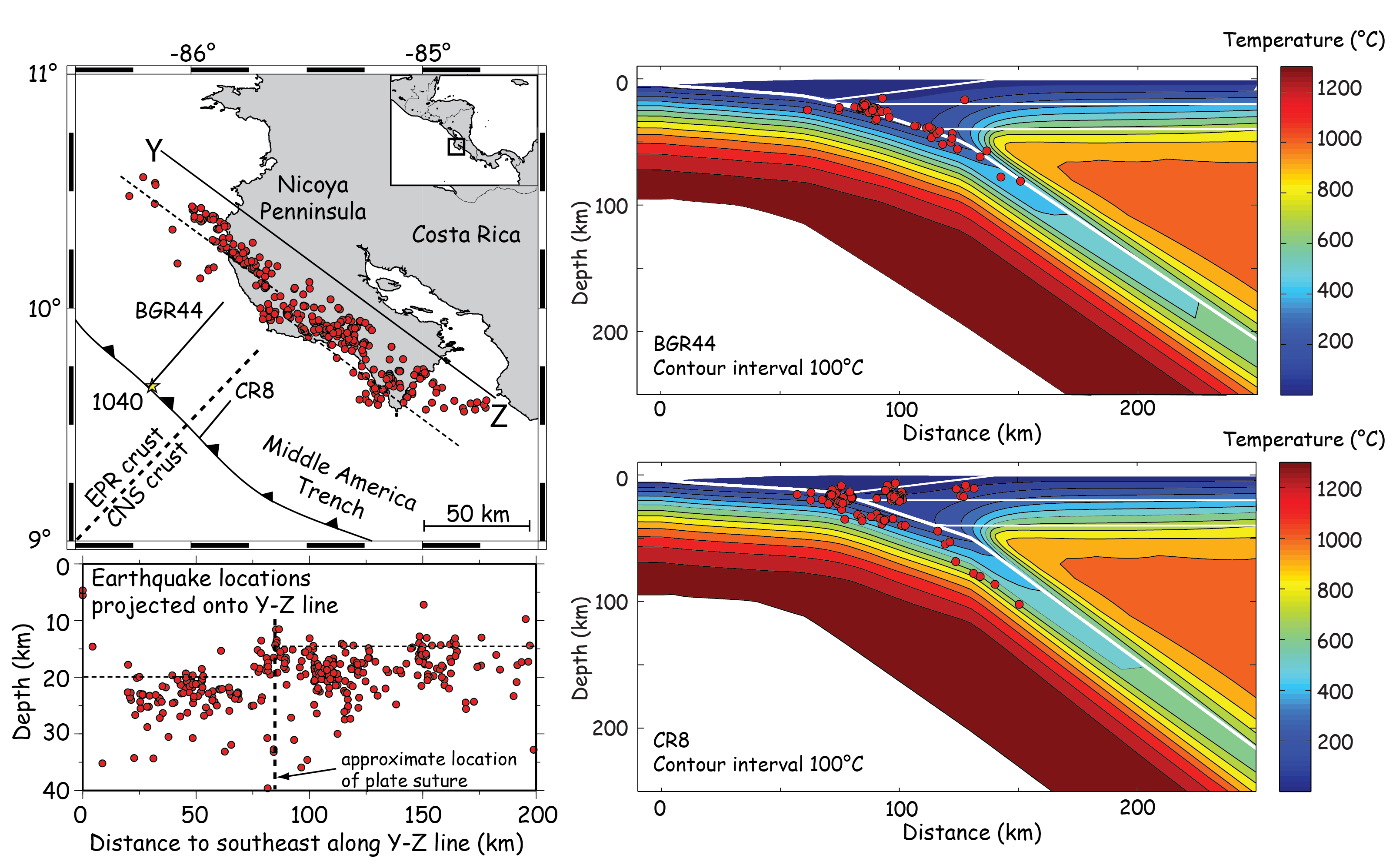 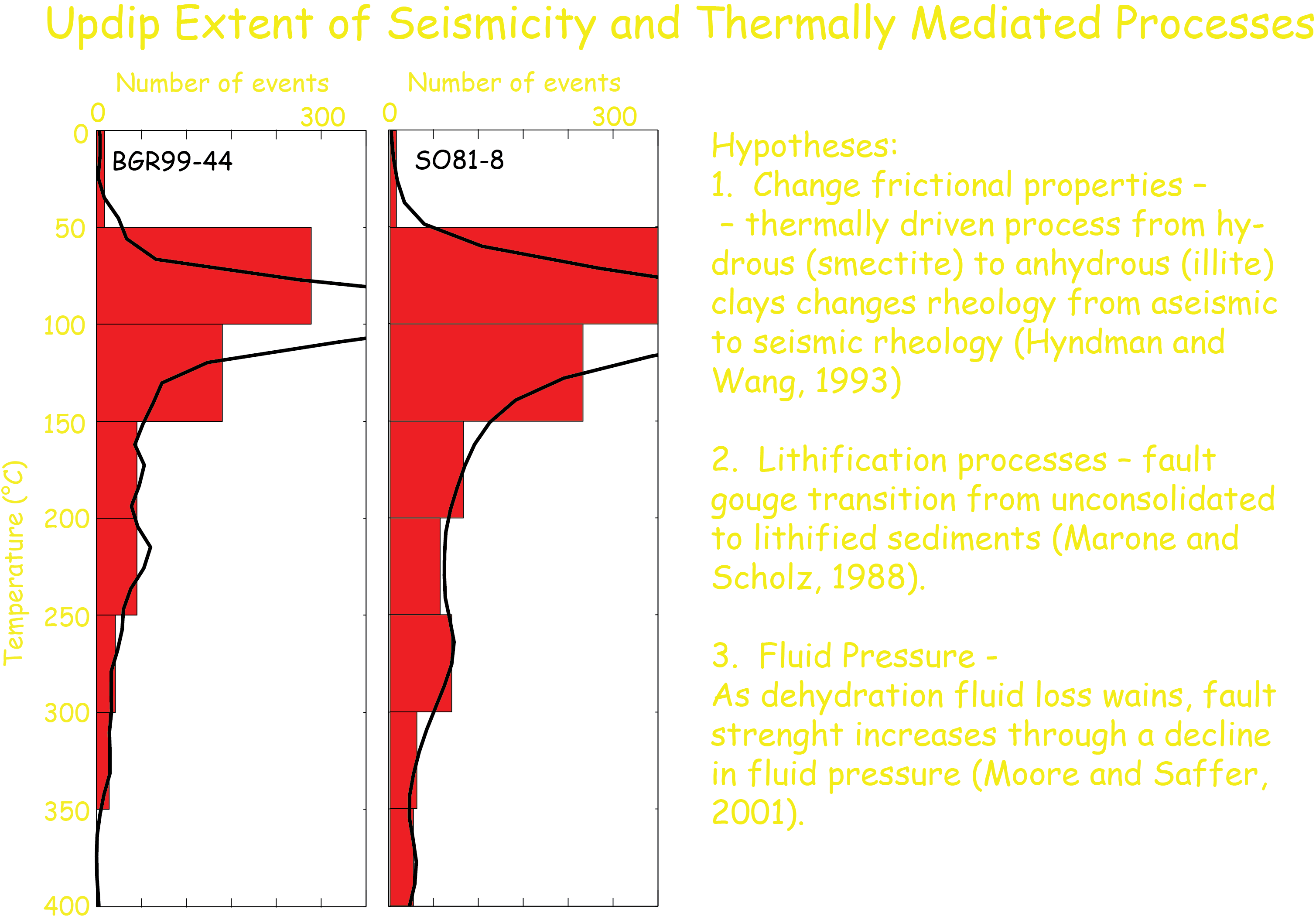 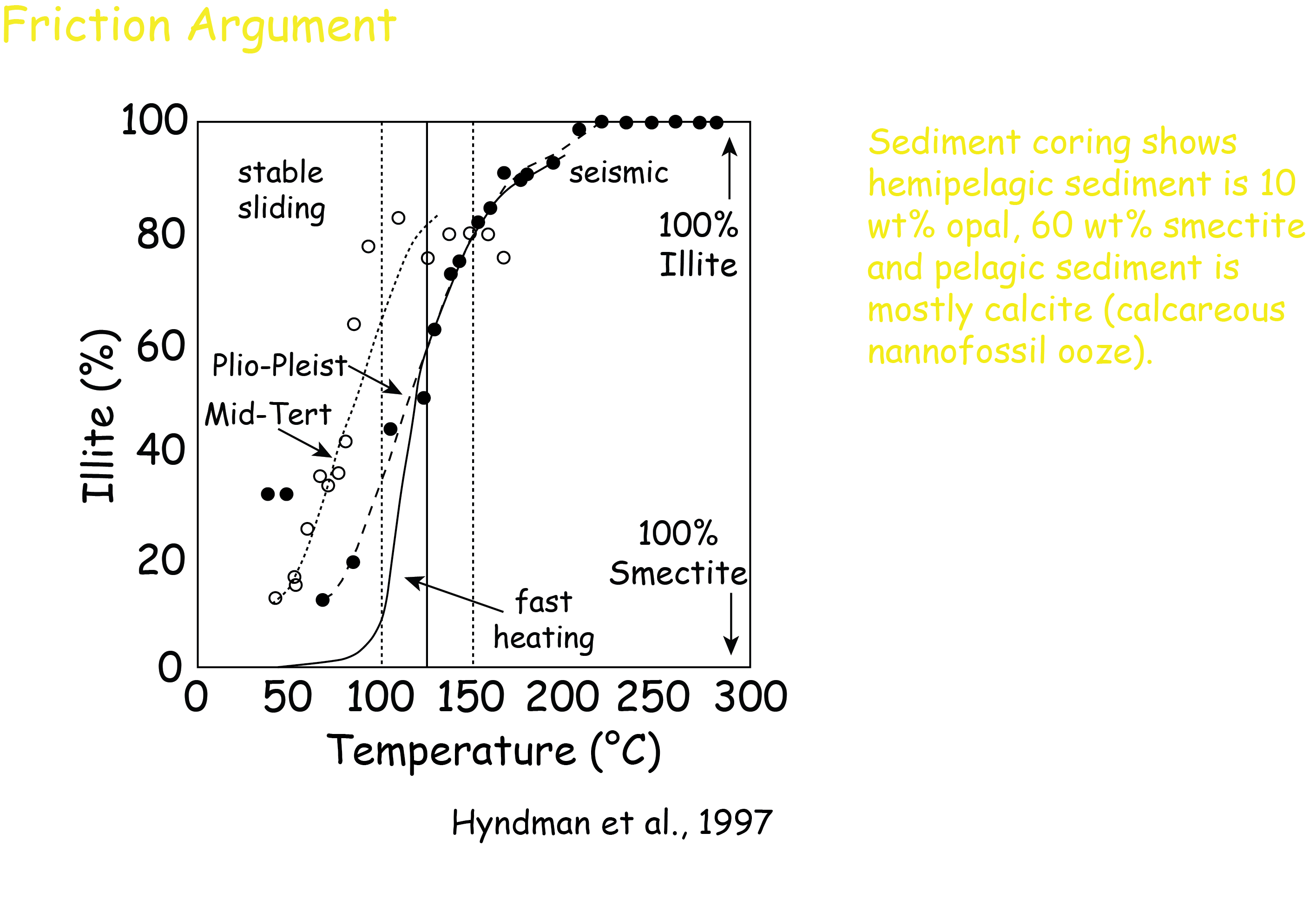 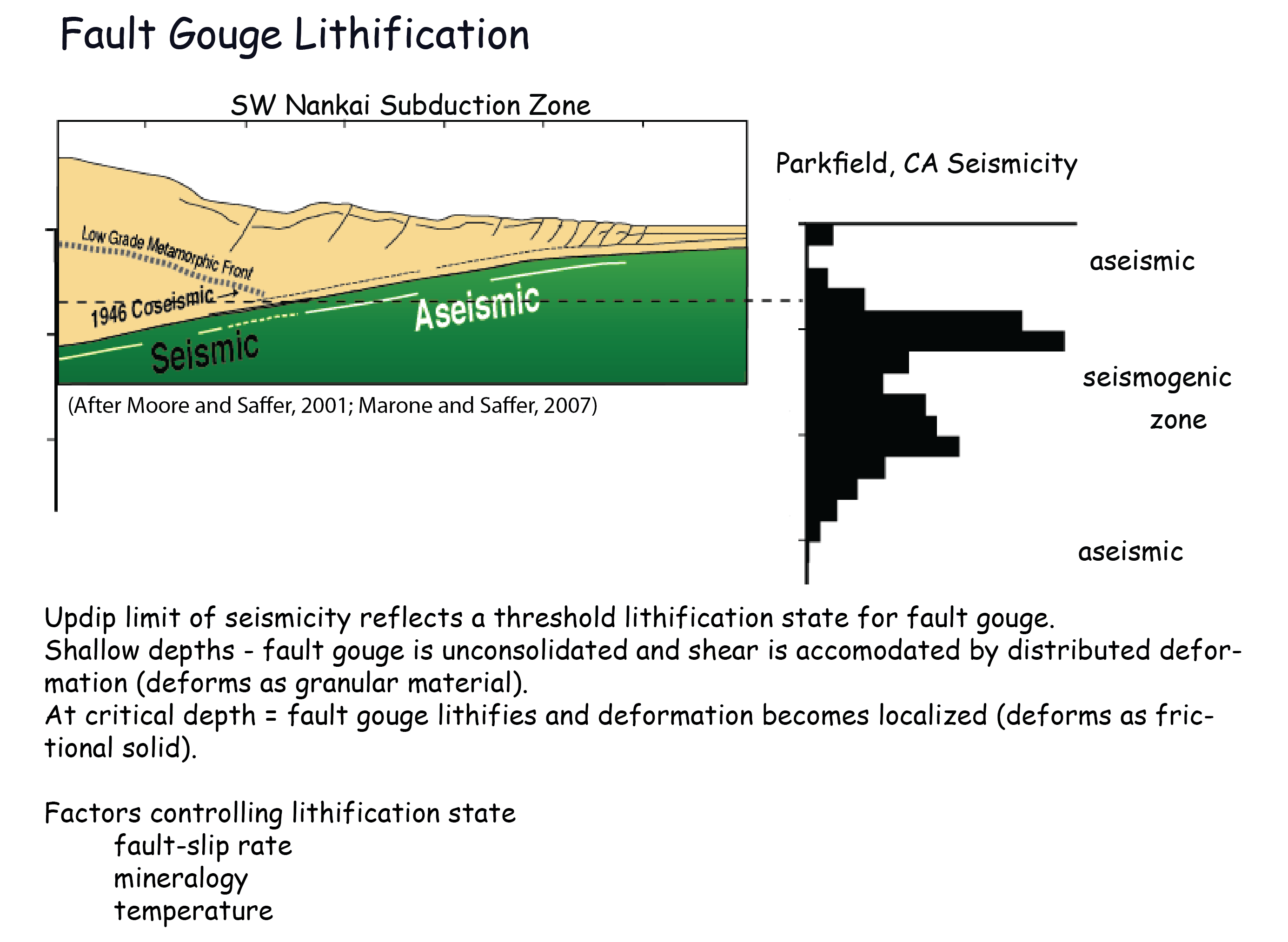 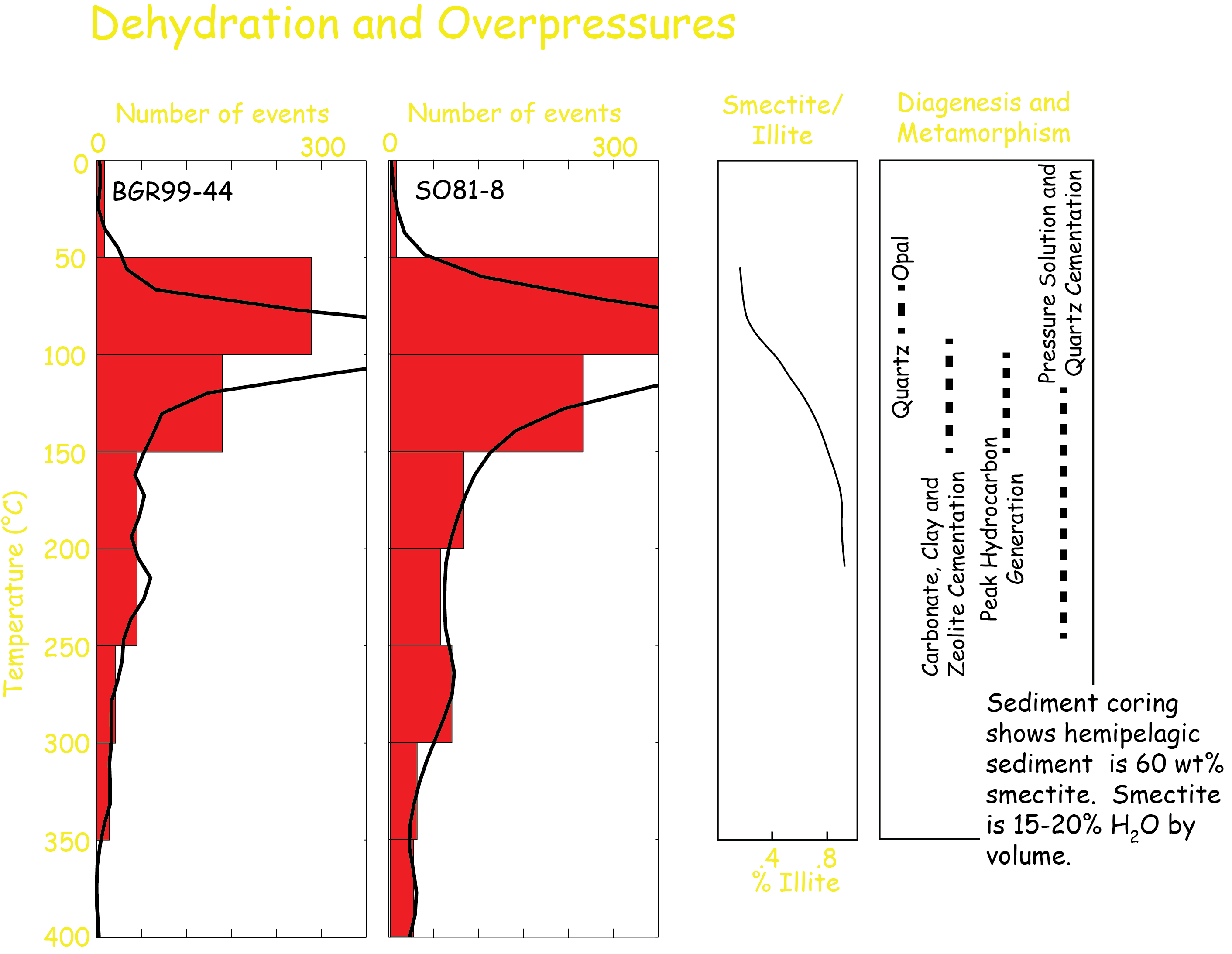 Moore and Saffer, 2001
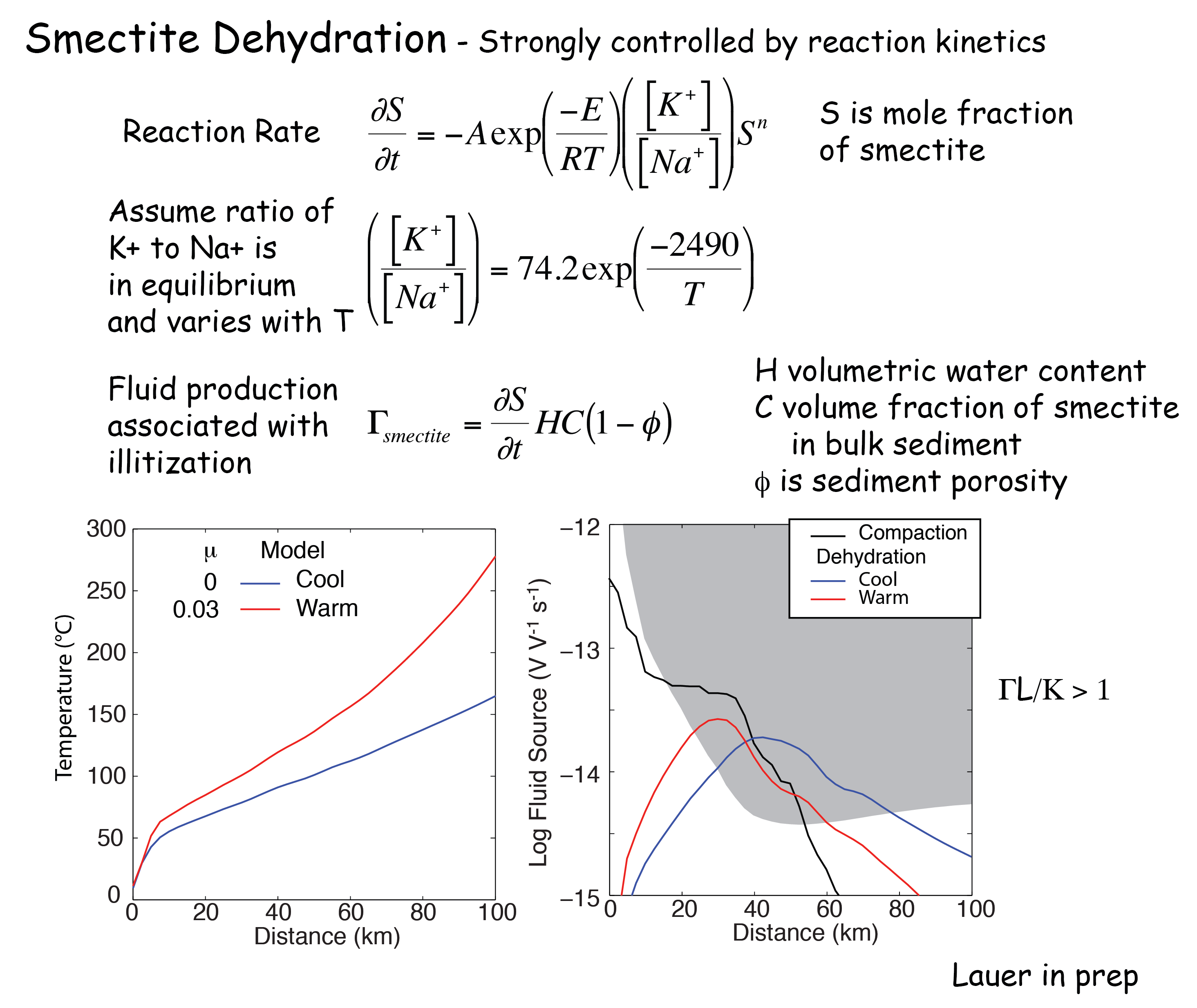 Dehydration and Seismicity
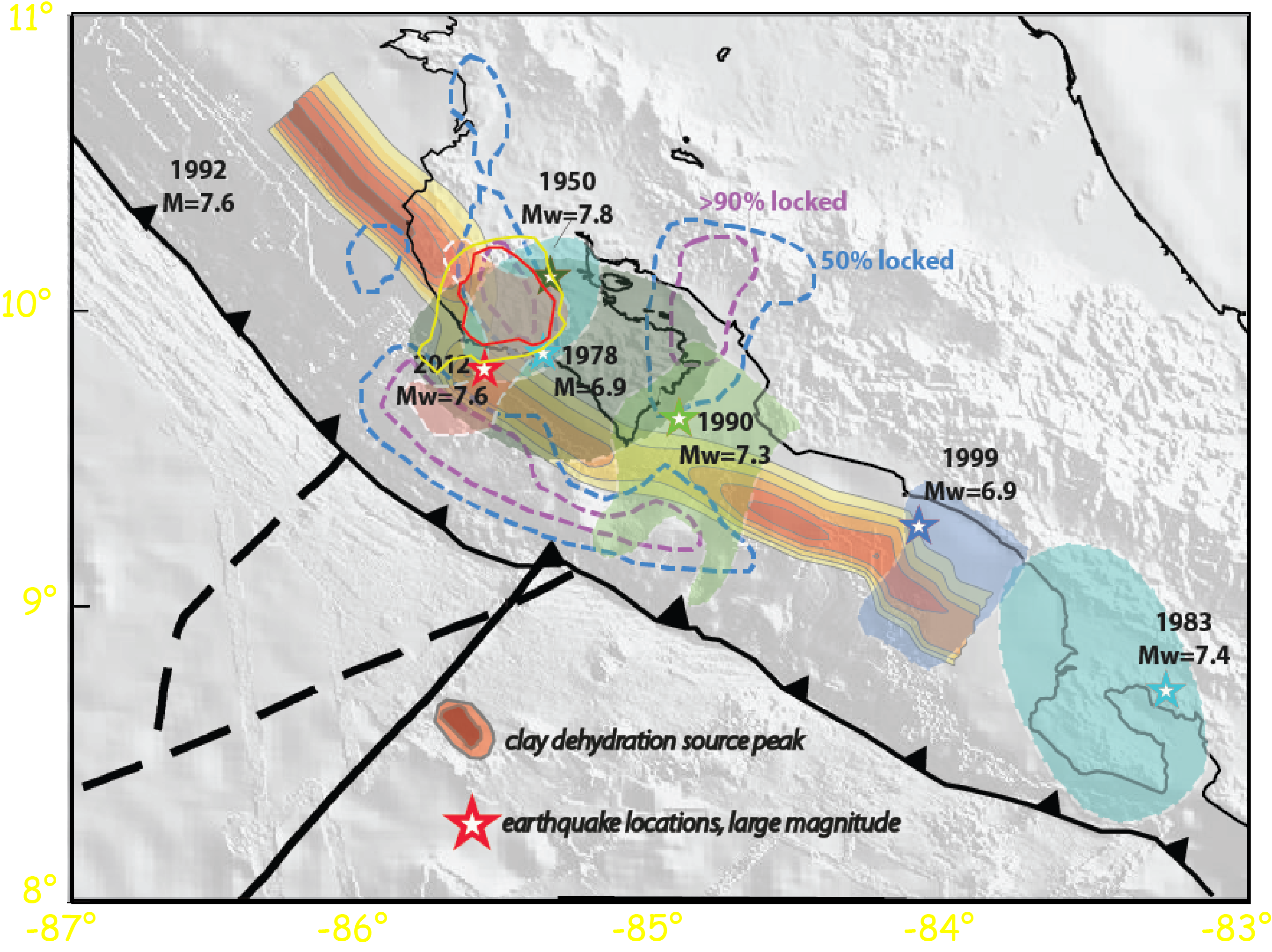 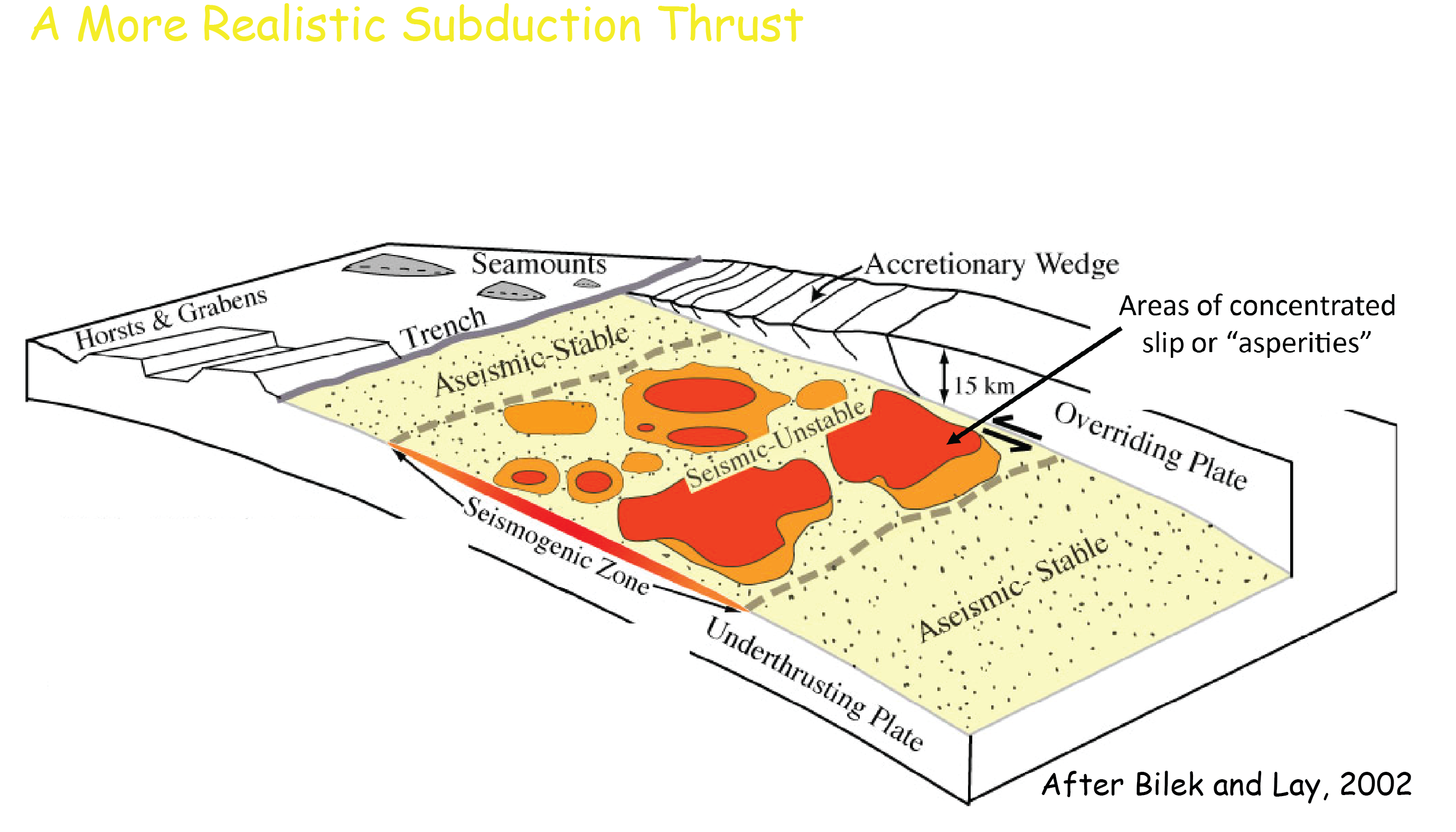 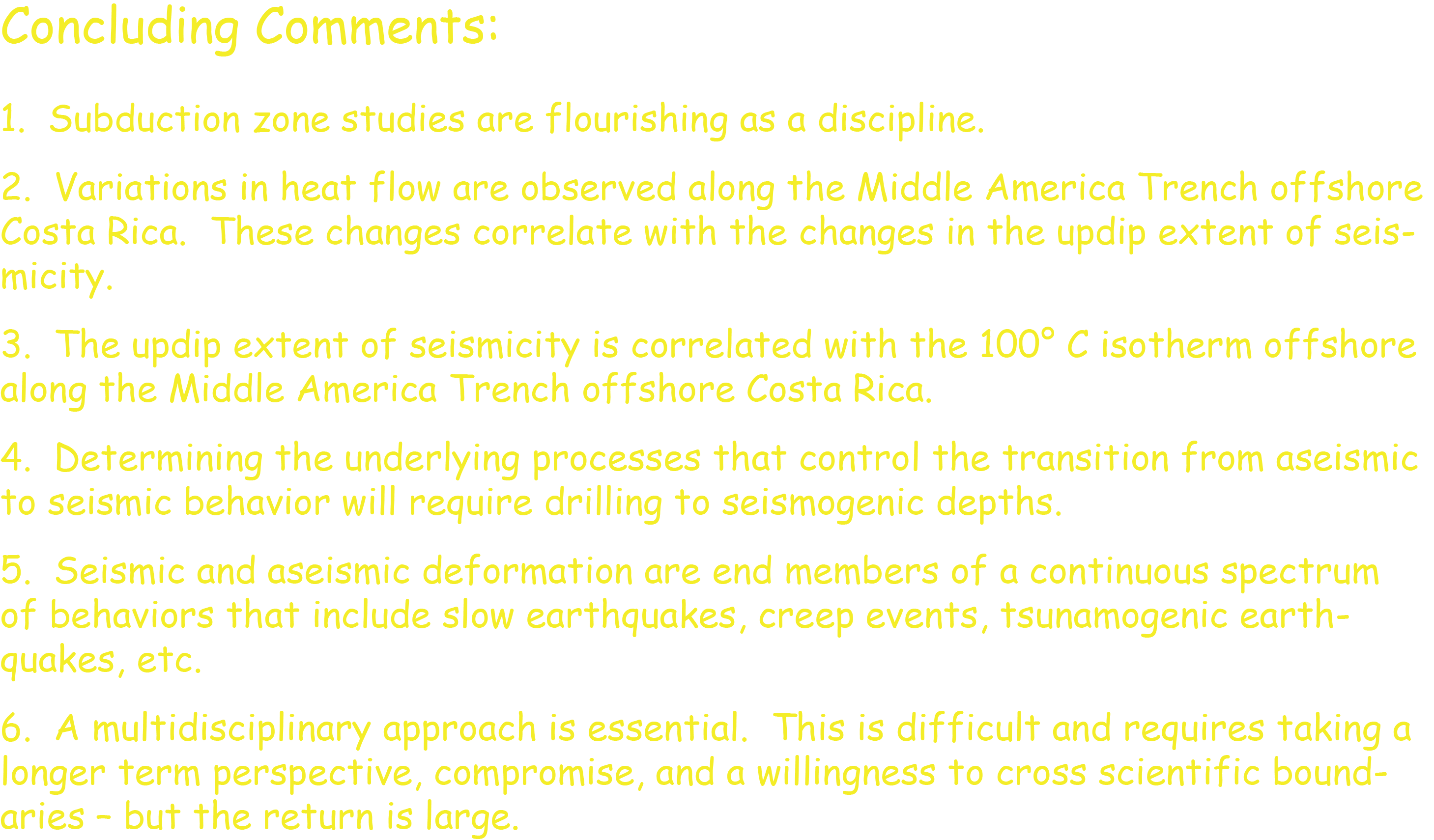